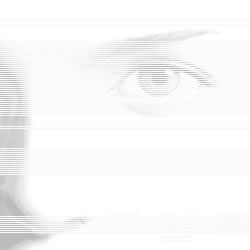 新课标背景下高考语文命题走势及一轮教学应对
厉行威
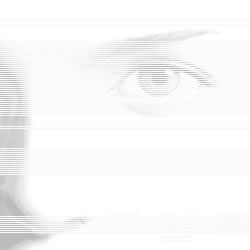 一轮教学应对
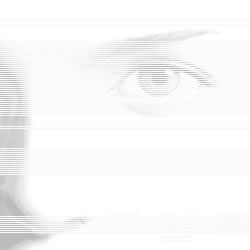 落实作文教学
高考作文系列
（一）概说：
1.命题思路与理念分析
2.“作文等级评分标准”解读
（二）技法：
3.审题立意；
4.素材的积累与运用；
5.结构严谨；
6.层次推进；
7.学会分析；
8.彰显深刻；
9.锤炼语言；
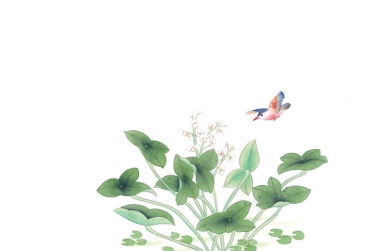 10.议论文的开头和结尾；
11.向辩论学写作——切割论点，对比论证；
12.其他：就事论事之思维深化；漫画类作文指导；议论文的事与理；再谈审题……
（三）超越技法：
13.树立人民视角；
14.树立宇宙意识；
15.融通古今，使作文丰厚；
16.向哲学学写作——辩证类作文；
17.强化三个“意识”，使作文有高格；
18.文句有表现力……
    作文批改、面批、点评、升格。
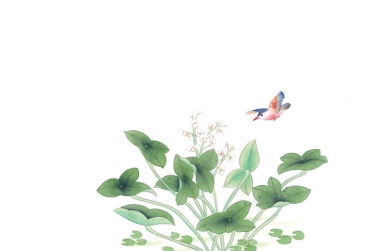 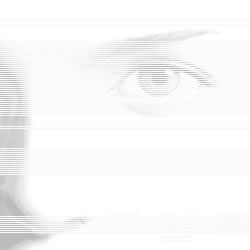 2016—2020届高考作文命题思路
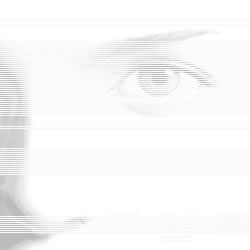 素材的积累和运用
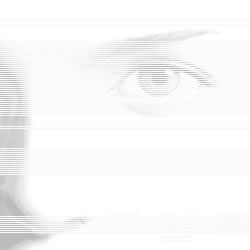 高考作文指导之
学会分析
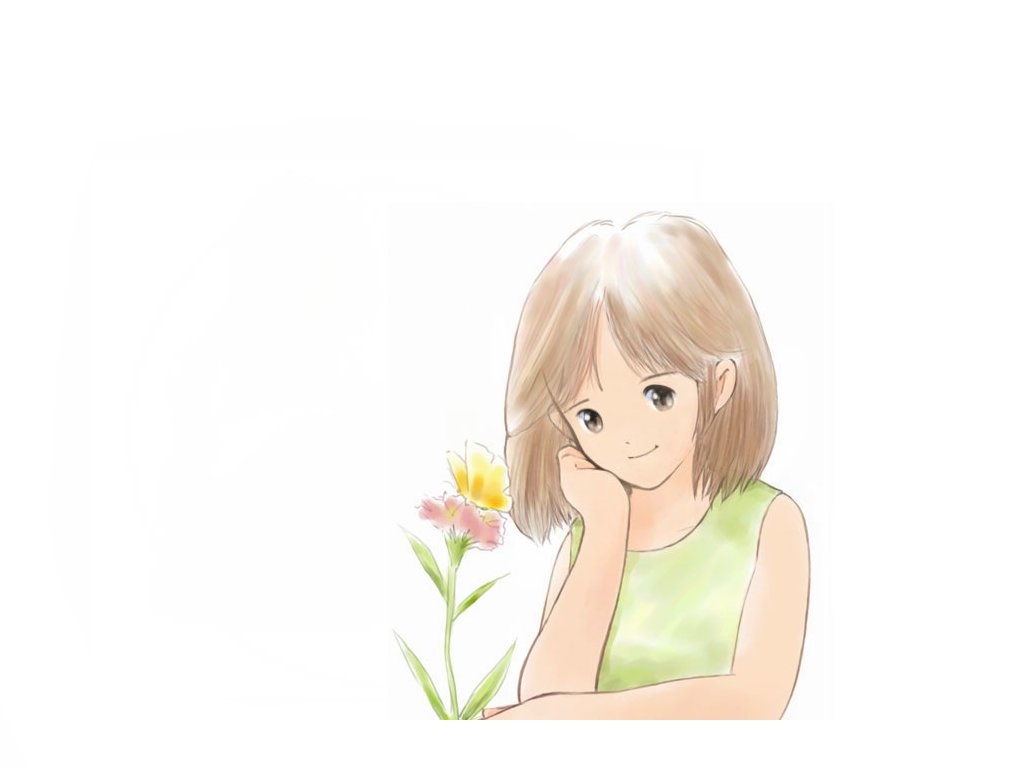 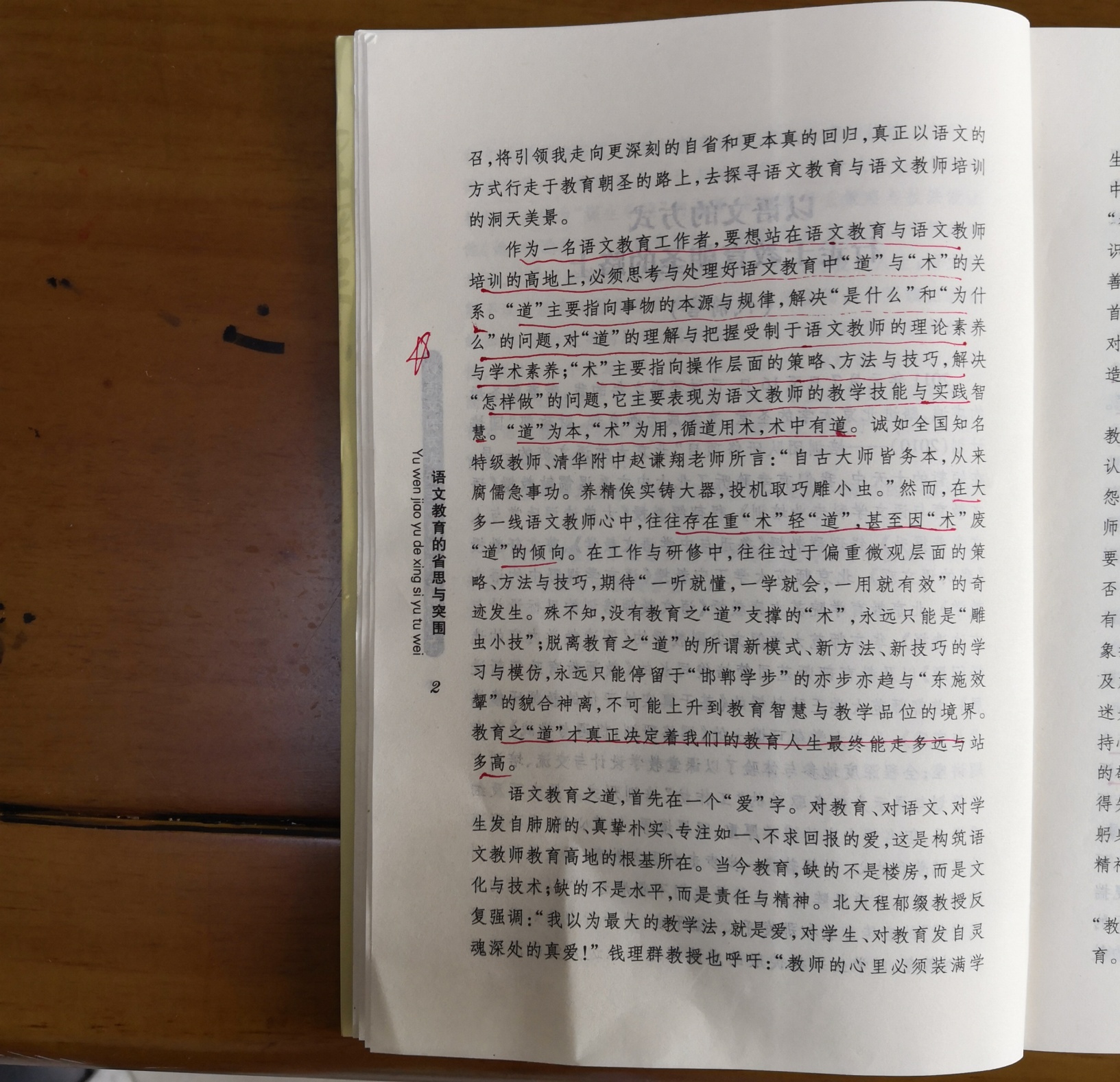 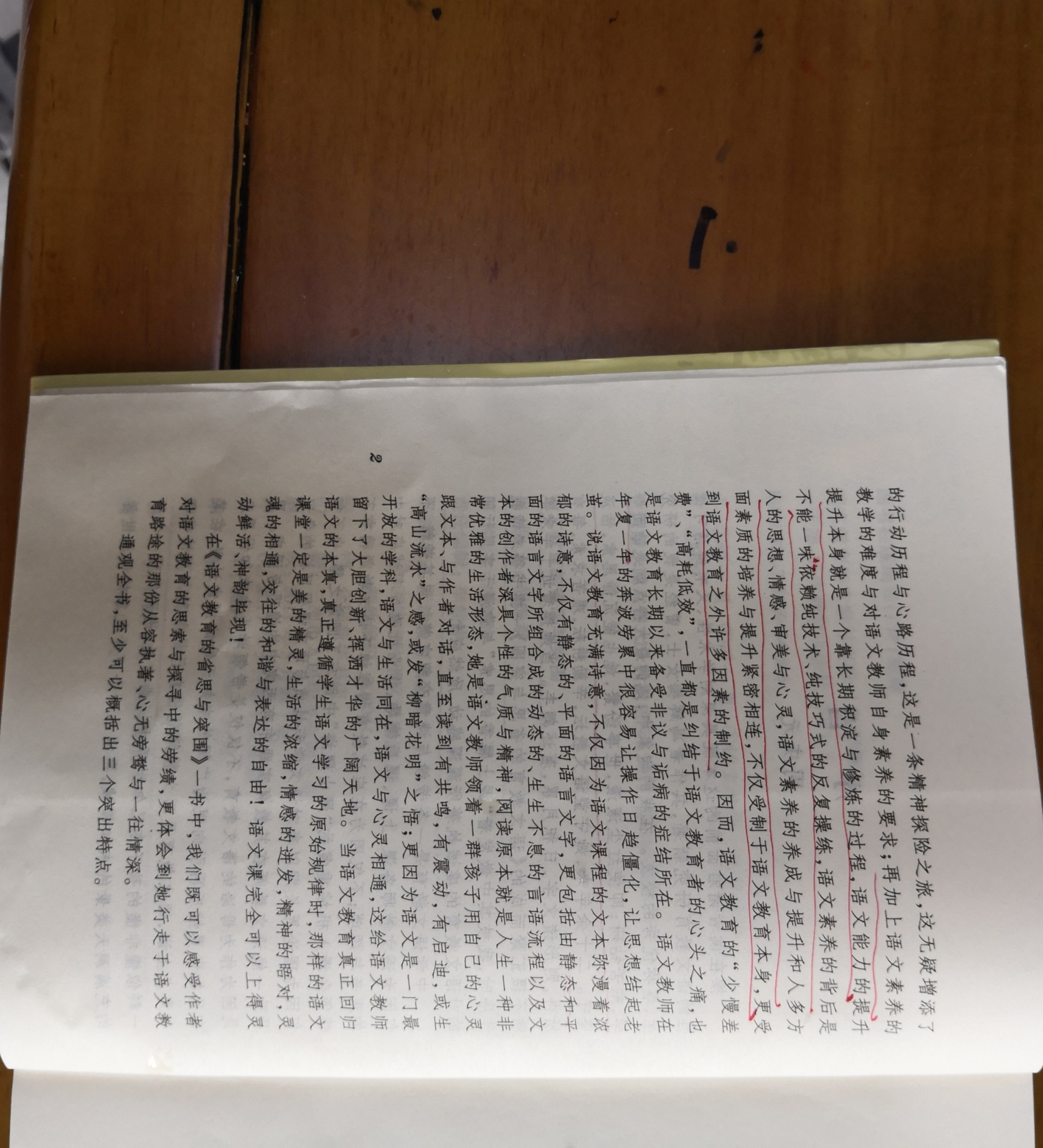 冯辉梅《以语文的方式行走于教育朝圣的路上（代前言）》
周庆元《序言》
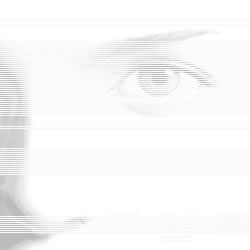 【思想深刻，境界高远】
树立宇宙意识，走向高远之境
从水管里流出来的是水，从血管里流出来的是血。——鲁迅
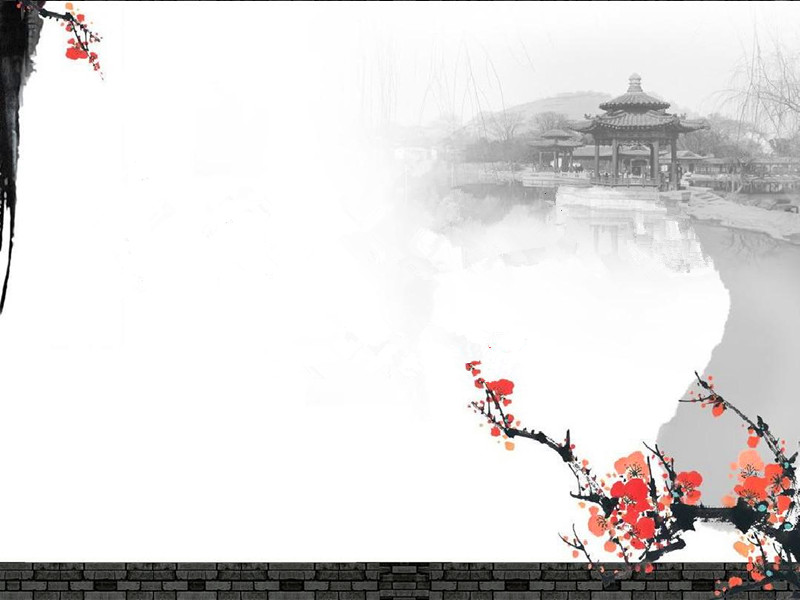 高考作文专题复习之——
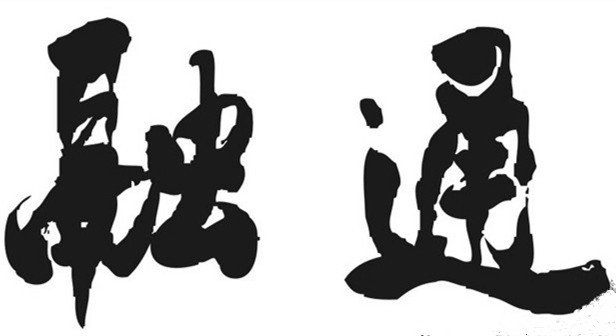 古今
使作文丰厚
2019届高考作文专题复习之
强化“意识”  
让作文有“高格”
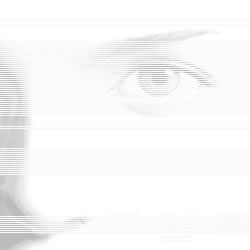 请多指教，谢谢!